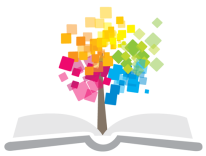 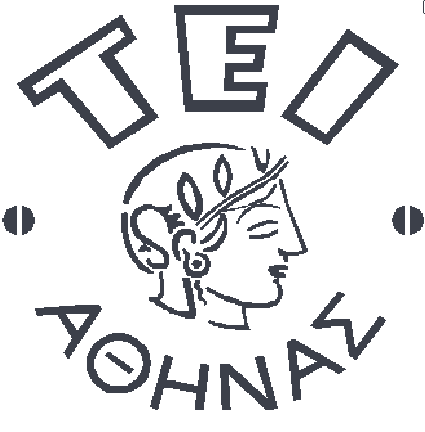 Ανοικτά Ακαδημαϊκά Μαθήματα στο ΤΕΙ Αθήνας
Λιθογραφία – Όφσετ (Θ)
Ενότητα 1: Εισαγωγή στη μέθοδο όφσετ (α’ μέρος)

Σπυρίδων Νομικός, PhD
Τμήμα Γραφιστικής
Κατεύθυνση Τεχνολογίας Γραφικών Τεχνών
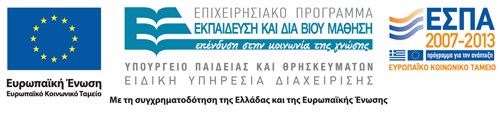 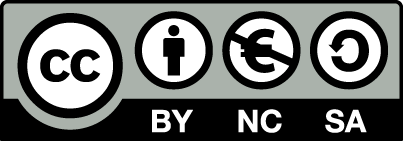 Επιπεδοτυπία
Ο όρος επιπεδοτυπία αναφέρεται σε όλες εκείνες τις εκτυπωτικές μεθόδους, στις οποίες η πλάκα εκτύπωσης που χρησιμοποιείται δεν έχει εσοχές ή εξοχές, αλλά η εκτυπούμενη και η μη εκτυπούμενη επιφάνεια, βρίσκονται στο ίδιο επίπεδο. 
Το μελάνι εκτύπωσης μεταφέρεται στα σημεία όπου υπάρχει  θέμα στην εκτυπωτική πλάκα, ενώ εκεί όπου δεν υπάρχει εκτυπούμενο θέμα, υπάρχει υγρό περίβρεξης. 
Η εκτύπωση επιτυγχάνεται χάρη στην ιδιότητα του υγρού περίβρεξης (π.χ.νερό ή αλκοόλη) να απωθεί τη λιπαρή μελάνη, λόγω του διαφορετικού ΠΕ.ΧΑ.(PH). Επομένως η μελάνη συγκρατείται μόνο από τα σημεία, όπου υπάρχει θέμα.
1
Λιθογραφία
Παράλληλα με τον όρο επιπεδοτυπία σήμερα χρησιμοποιείται και ο όρος λιθογραφία για να εκφράσει τις ίδιες τεχνικές εκτύπωσης. 
Ο όρος αυτός προέρχεται από την πρώτη τεχνική εκτύπωσης που χρησιμοποιήθηκε σαν εκτυπωτική πλάκα την επίπεδη πέτρα/λίθινη (ειδικός ασβεστόλιθος). 
Ωστόσο, η λιθογραφία (εκτύπωση μέσα από λίθινη μήτρα) χρησιμοποιείται για καλλιτεχνικές εκτυπώσεις, παρόλο που στις νεώτερες επιπεδοτυπικές τεχνικές εκτύπωσης, ο λίθος δεν αποτελεί πια το υλικό για την κατασκευή της μήτρας (εκτυπωτικής πλάκας).
2
Είδη επιπεδοτυπίας
Με βάση τις εξελίξεις στην επιπεδοτυπία και ανάλογα με τον τρόπο μεταφοράς του θέματος από την εκτυπωτική πλάκα στο προς εκτύπωση υπόστρωμα, η επιπεδοτυπία χωρίζεται σε: 
άμεση (direct) 
Η πλάκα εκτύπωσης έρχεται σε άμεση επαφή με το υπόστρωμα και 
έμμεση (indirect). 
Για τη μεταφορά του θέματος από την εκτυπωτική πλάκα στο υπόστρωμα παρεμβάλλεται μία ενδιάμεση επιφάνεια από καουτσούκ. Η ενδιάμεση αυτή επιφάνεια καουτσούκ αποτυπώνει το θέμα από την εκτυπωτική πλάκα και με τη βοήθεια πίεσης το μεταφέρει στο υπόστρωμα.Αυτη η τεχνική (του ενδιάμεσου καουτσούκ), δημιουργήθηκε για να αντέχει η μήτρα (πλάκα)σε πολλές εκτυπώσεις.
3
Χρωμολιθογραφία
Από το 1798 και μετά η ανάπτυξη της τεχνικής της λιθογραφίας ήταν γρήγορη. 
Η λιθογραφία χρησιμοποιήθηκε ιδιαίτερα από καλλιτέχνες εκείνης της εποχής και αργότερα εξελίχθηκε σε χρωμολιθογραφία. 
Η χρωμολιθογραφία είναι η ίδια τεχνική, με τη διαφορά ότι χρησιμοποιήθηκαν για την εκτύπωση περισσότερα από ένα χρώματα (βλ. Henri de Toulouse-Lautrec). 
Η τεχνική της λιθογραφίας χρησιμοποιείται από τους καλλιτέχνες ακόμα και σήμερα για ειδικές καλλιτεχνικές εκτυπώσεις. 
Το βασικό μειονέκτημά της είναι η γρήγορη φθορά του θέματος της λιθογραφικής πλάκας, εξαιτίας της μηχανικής πίεσης, στην εκτύπωση αντιτύπων.
4
Έμμεση λιθογραφία
Στην προσπάθεια να γίνει η μέθοδος αυτή πιο παραγωγική, χρησιμοποιήθηκε ένας λαστιχένιος κύλινδρος ( καουτσούκ το 1906) ανάμεσα στην εκτυπωτική πλάκα και στο προς εκτύπωση υλικό. Έτσι περάσαμε στην τεχνική της έμμεσης λιθογραφίας  (οφσετ /offset  ). 
Ο ενδιάμεσος κύλινδρος έδωσε ένα ακόμη πλεονέκτημα στη μέθοδο: το θέμα σταμάτησε να σχεδιάζεται σε μη αναγνώσιμη μορφή,(π.χ.άμεση λιθογραφία), γιατί  τώρα σχεδιάζεται αναγνώσιμο στο λίθο, μεταφέρεται αντεστραμμένο στο καουτσούκ (ενδιάμεσο) κύλινδρο και από εκεί αναγνώσιμο, πάλι, στο εκτυπωτικό υπόστρωμα.
5
Τσιγκογραφία/Λιθογραφία όφσετ
Αργότερα, η ασβεστολιθική πλάκα αντικαταστάθηκε από μεταλλική και η νέα τεχνική ονομάστηκε φωτο-τσιγκογραφία ή λιθογραφία όφσετ (offset, από τον αγγλικό όρο OFF-SET, της αντεστραμμένης λέξης SET-OFF), για εύηχους λόγους. 
Σύμφωνα με την τεχνική αυτή, η εκτυπωτική πλάκα κατασκευάζεται από τσίγκο / ψευδάργυρο και σήμερα από αλουμίνιο.
6
Φωτολιθογραφία όφσετ
Όταν το 1904 χρησιμοποιήθηκαν φωτοχημικές διαδικασίες για τη μεταφορά του θέματος στην εκτυπωτική πλάκα,(αρνητική μέθοδος με αλμπουμίνα) και μετά μεσω φίλμς (αρνητικό / θετικό) και η τεχνική άρχισε να καλείται και φωτολιθογραφία όφσετ.
7
Τα στάδια της εκτύπωσης
Αρχικά κατασκευάζεται η εκτυπωτική πλάκα με τη μέθοδο της φωτομεταφοράς (αναλυτικά η μέθοδος περιγράφεται παρακάτω) και στη συνέχεια προσαρμόζεται/συσφίγγεται/στηρίζεται στην επιφάνεια ενός κυλίνδρου (τσίγκου).
Υγραίνεται η πλάκα, με λεπτό στρώμα υγρασίας όπου και συγκρατείται στη μη εκτυπούμενη περιοχή στην επιφάνεια του μετάλλου  της πλάκας 
      (γράνας).
Μελανώνεται η πλάκα, όπου το λεπτό στρώμα μελάνης συγκρατείται στην εκτυπούμενη περιοχή.Στην εκτυπωτική πλάκα υπάρχει και υγρό περίβρεξης και μελάνι.
Μεταφέρεται με την άσκηση πίεσης το θέμα της εκτυπωτικής πλάκας σε έναν κύλινδρο επενδυμένο με καουτσούκ.
Το μεταφερόμενο θέμα αποτυπώνεται στο υπόστρωμα,(χαρτί-χαρτόνι) μέσα από πίεση, που ασκεί (στον κύλινδρο καουτσούκ) ένας άλλος κύλινδρος, (αυτός) της πίεσης.
8
Μεταφορά του θέματος στην εκτυπωτική επιφάνεια  πλάκα
Υπάρχουν διάφορα είδη πλακών,αλλά, κυριαρχούν στην εκτυπωτική διαδικασία με μέταλλο από, τσίγκο/ψευδάργυρος ή  αλουμινίου, που χρησιμοποιούνται για την κατασκευή, (της εκτυπωτικής πλάκας/μήτρα εκτύπωσης). 
Τελικός σκοπός στη διαδικασία κατασκευής της είναι να μεταφερθεί πάνω της το θέμα που πρόκειται να εκτυπωθεί. Για το λόγο αυτό, η πλάκα καλύπτεται με φωτοευαίσθητη επίστρωση από τη μία της πλευρά. 
Αφού το θέμα από την μακέτα μετατραπεί σε θετικό φιλμ, τοποθετείται επάνω στην πλάκα και εκτίθεται μαζί της σε συνθήκες φωτισμού (UV-Ultra Violet). Το θέμα μεταφέρεται, έτσι, στην επιφάνειά της μέσω φωτοχημικών διεργασιών, που συντελούνται κατά τη διάρκεια του φωτισμού και εμφάνισης.
9
Προευαισθητοποιημένες πλάκες
Οι ευρέως χρησιμοποιούμενες από τα εργαστήρια και επιχειρήσεις εκτυπώσεων πλάκες, διατίθενται από το εμπόριο έτοιμες, με την επιφάνειά τους καλυμμένη από φωτοευαίσθητη επίστρωση. Γι’ αυτό και ονομάζονται προευαισθητοποιημένες.
10
Μεταφορά του θέματος στην εκτυπωτική επιφάνεια
Η έκθεση, της εκτυπωτικής πλάκας και του φιλμ σε συνθήκες φωτισμού πραγματοποιείται σε ένα ειδικό μηχάνημα, φωτομεταφοράς που λειτουργεί φωτογραφικά με επαφή, μέσω υποπίεσης αέρα,το φωτομεταφορείο. 
Το φιλμ και ο τσίγκος σε απόλυτη επαφή φωτίζονται. Ακολουθεί η διαδικασία της εμφάνισης του θέματος στον τσίγκο. 
Οι περιοχές του φιλμ που έχουν το θέμα, εμπόδισαν την έκθεση της αντίστοιχης επιφάνειας του τσίγκου στο φως. Έτσι, την κατέστησαν μελανόφιλη (εκεί που υπάρχει θέμα)και υδρόφοβη (στα κενά σημεία όπου δεν υπάρχει θέμα). 
Η φωτοευαίσθητη επίστρωση της επιφάνειας του τσίγκου, που εκτέθηκε στο φως, απομακρύνθηκαν με τα χημικά της εμφάνισης, αφήνοντας την επιφάνεια της πλάκας υδρόφιλη.
11
Τεχνική CTP
Τον τελευταίο καιρό (από το 2000) αναπτύσσεται μία αυτόματη και ηλεκτρονική μέθοδος μεταφοράς του θέματος στην εκτυπωτική πλάκα. Σε αυτή δε χρησιμοποιείται φιλμ, αλλά το θέμα μεταφέρεται/εγγραφεται, μέσω ηλεκτρονικού υπολογιστή με την τεχνική CTP (Computer To Plate). Εγγράφεται –ευαισθητοποιεί την προεαισθητοποιημένη επιφάνεια της μεταλλικής πλάκας και εμφανίζεται,μέσω εμφανιστικών υγρών το εκτυπούμενο θέμα όπου μετά γίνεται στέγνωση.
12
Είδη των εκτυπωτικών μηχανών όφσετ
Οι μηχανές όφσετ μπορούν να ταξινομηθούν με βάση δύο διαφορετικά κριτήρια. 
Το πρώτο κριτήριο είναι ο αριθμός των χρωμάτων που τυπώνονται με ένα μόνο πέρασμα του εκτυπούμενου υποστρώματος από τη μηχανή και 
Το δεύτερο η μορφή που έχει η τροφοδοσία του χαρτιού της μηχανής,φύλλου ή ρολού).
13
Είδη των μηχανών όφσετ 1/3
Σύμφωνα με την πρώτη κατάταξη, υπάρχουν μηχανές μονόχρωμες, δίχρωμες, τετράχρωμες, εξάχρωμες, και σε εξαιρετικές περιπτώσεις και δωδεκάχρωμες. Το κάθε χρώμα/μελάνι, τυπώνεται σε έναν ξεχωριστό πύργο. 
Πύργος (printing tower) είναι το σύστημα-τμήμα της εκτυπωτικής μηχανής που αποτελείται από τρεις μεγάλους κυλίνδρους, αυτόν που φέρει την εκτυπωτική πλάκα, του καουτσούκ και της πίεσης, καθώς και τα συστήματα μελάνωσης και ύγρανσης. Οι μηχανές αυτές μπορούν να τυπώνουν μόνο τη μία όψη του χαρτιού εκτύπωσης.
14
Είδη των μηχανών όφσετ 2/3
Ωστόσο, υπάρχουν μηχανές που τυπώνουν και τις δύο όψεις του με ένα μόνο πέρασμα (αμφίπλευρες). Για το σκοπό αυτό το χαρτί περνά ανάμεσα από δύο κυλίνδρους καουτσούκ, οι οποίοι μεταφέρουν τα θέματα από δύο διαφορετικούς εκτυπωτικούς κυλίνδρους. Κάθε θέμα αντιστοιχεί σε μία όψη χαρτιού. Στο σύστημα αυτό οι ίδιοι οι κύλινδροι καουτσούκ λειτουργούν ταυτόχρονα και ως κύλινδροι πίεσης.Υπάρχουν αρκετοί μηχανισμοί για την αλλαγή και εκτύπωση από την μία όψη στην δεύτερη (πίσω όψη του χαρτιού) και εναλλάξ.
15
Είδη των μηχανών όφσετ 3/3
Σύμφωνα με το δεύτερο κριτήριο κατάταξης, οι μηχανές εκτύπωσης (πιεστήρια) κατατάσσονται σε δύο κατηγορίες, 
στις μηχανές τροφοδοσίας φύλλων και 
στις μηχανές τροφοδοσίας ρολού.
16
Πιεστήρια φύλλων
Στα πιεστήρια φύλλων η μηχανή τροφοδοτείται από ξεχωριστά φύλλα, δύο διαστάσεων. 
Χαρακτηριστικό γνώρισμα αυτών των μηχανών είναι ότι, αν και καθορίζουν το μέγιστο των διαστάσεων του χαρτιού που μπορούν να εκτυπώσουν, ωστόσο, μπορούν να δεχτούν/τυπώσουν και χαρτιά μικρότερων διαστάσεων,σύμφωνα με τις προδιαγραφές της κατασκευάστριας εταιρείας. 
Τις μηχανές αυτές τροφοδοσίας φύλλων, ανάλογα με το μέγιστο  μέγεθος χαρτιού που μπορούν να τυπώσουν, τις διακρίνουμε σε τρεις κυρίως κατηγορίες:
μικρού μεγέθους (μέχρι 29cm Χ 43cm).
μεσαίου μεγέθους (από την προηγούμενη διάσταση μέχρι 70cm Χ 100cm).
μεγάλου μεγέθους (από την προηγούμενη διάσταση μέχρι 140 cm Χ 200 cm).
17
Πιεστήριο οφσετ φύλλου
© Heidelberger Druckmaschinen AG
18
Πιεστήρια ρολού
Στα πιεστήρια ρολού τόσο η τροφοδοσία όσο και η παραλαβή γίνονται με τη εκτύπωση από ρολού χαρτιού. 
Χαρακτηριστικό γνώρισμα αυτών των μηχανών είναι η μεγάλη ταχύτητα εκτύπωσης εξαιτίας της συνεχούς τροφοδοσίας της μηχανής με χαρτί. Γι’ αυτό είναι ιδανικές για παραγωγή εφημερίδων, περιοδικών και γενικά για μεγάλο αριθμό αντιτύπων. 
Στην περίπτωση αυτή το θέμα της εκτύπωσης πρέπει να καλύπτει σχεδόν ολόκληρη την επιφάνεια της εκτυπωτικής πλάκας, που έχει τη μορφή κυλίνδρου. Έτσι ελαχιστοποιούνται οι απώλειες σε χαρτί.
19
Μέρη της μηχανής όφσετ
Μία απλή μονόχρωμη μηχανή όφσετ αποτελείται από τα εξής μέρη:
1.τον τροφοδότη πατάρι εισαγωγής χαρτιού ή εκτύλιξη ρολού 
2. τον καταρράκτη ή κύλινδρα τάνυσης κ τροφοδοσίας
3. το σύστημα ύγρανσης (dampening system)
4. το σύστημα μελάνωσης (inking system)
5. τον κύλινδρο εκτύπωσης (plate cylinder)
6. τον κύλινδρο μεταφοράς / καουτσούκ (blanket cylinder)
7. τον κύλινδρο πίεσης (impression cylinder) & σύστημα στέγνωσης (ανάλογα με την διάταξη της μηχανής και το είδος της μελάνης)
8. το σύστημα μεταφοράς φύλλων –ρολού 
9. την εξαγωγή (delivery unit)
20
Μέρη μηχανής όφσετ ρολού
"Offset " από Yrithinnd διαθέσιμο με άδεια CC BY-SA 3.0
21
Τροφοδότης
Ο τροφοδότης είναι το μέρος της μηχανής στο οποίο φορτώνεται το υλικό προς εκτύπωση, σε μορφή ρολού ή φύλλων. 
Είναι απαραίτητο τα φύλλα (τροφοδοσία φύλλου), πρώτα να αεριστούν έτσι ώστε να είναι πιο εύκολος ο μεταξύ τους διαχωρισμός μεταξύ των. Συγχρόνως πρέπει να είναι όλα του ιδίου μεγέθους και πάχους και να στοιβάζονται ακριβώς το ένα πάνω στο άλλο, ώστε να εξασφαλίζονται με τον τρόπο αυτό ομοιόμορφες συνθήκες τροφοδοσίας στη μηχανή. 
Στο πάνω μέρος του τροφοδότη ειδικές βεντούζες ανασηκώνουν το πάνω φύλλο οδηγώντας το στον καταρράχτη της μηχανής. Παράλληλα ειδική αντιστατική ράβδος δημιουργεί ειδικές συνθήκες, για την απομάκρυνση του στατικού ηλεκτρισμού, με σκοπό την συνεχή/αδιάλλειπτη τροφοδοσία του φύλλου.
22
Καταρράκτης
Αποτελεί μέρος της εκτυπωτικής μηχανής (φύλλου) για την τροφοδοσία μέσω φύλλου 
Ο καταρράκτης, που βρίσκεται μπροστά από τον τροφοδότη, είναι ένα κεκλιμένο επίπεδο στο οποίο μεταφέρονται τα φύλλα που θα τυπωθούν, με τη βοήθεια μεταφορικών ταινιών ή άλλου συστήματος (π.χ.ταινίες αέρος). 
Παράλληλα ορισμένες διατάξεις του καταρράκτη ελέγχουν αν η τροφοδοσία είναι συνεχής, αν περνούν σταβά ή κατεστραμμένα ή διπλά φύλλα κ.λπ. 
Στο τέλος του καταράκτη,υπάρχει ένα σύστημα ευθυγράμμισης των φύλλων (μάρκα & γωνία) το οποίο είναι υπεύθυνο για τη σωστή εισαγωγή  (ορθο-γωνιασμένο σε ευθυθέτηση) του χαρτιού, στη μηχανή.
23
Σύστημα ύγρανσης
Το σύστημα ύγρανσης είναι κατασκευασμένο έτσι, ώστε ένα δοχείο και μια σειρά από κυλίνδρους να εξασφαλίζουν ένα λεπτό στρώμα υγρασίας στην εκτυπωτική πλάκα / επιφάνεια.
 Στα πιο συνηθισμένα συστήματα χρησιμοποιούνται ένας ή δύο κύλινδροι επενδυμένοι με ύφασμα έτσι ώστε αυτοί, καθώς έρχονται σε επαφή με την εκτυπωτική πλάκα, να τη βρέχουν.
24
Απεικόνιση συστημάτων ύγρανσης και μελάνωσης
http://print-media-technology.blogspot.gr/
25
Σύστημα μελάνωσης
Το σύστημα μελάνωσης αποτελείται από μηχανισμό  (μελανείο), όπου τοποθετείται το μελάνι που χρησιμοποιείται για την μελάνωση και την εκτύπωση.Τροφοδοτεί μια σειρά κυλίνδρων για τη μεταφορά του μελανιού στην εκτυπωτική πλάκα. 
Μερικοί από τους παραπάνω κυλίνδρους είναι από μέταλλο (κυρίως παλλινδρομικοί) και οι υπόλοιποι από καουτσούκ μεγαλύτερης σκληρότητας (65-80 Shore A) από τους κυλίνδρους ύγρανσης που είναι σε(20-40 Shore A).
26
Κύλινδρος εκτύπωσης
Ο κύλινδρος εκτύπωσης είναι κατασκευασμένος με τέτοιον τρόπον ώστε να μπορεί να δεχτεί την εκτυπωτική πλάκα. Την συγκρατεί (εφαρμόζει) με τη βοήθεια ειδικών σφικτήρων, ενώ συγχρόνως επιτρέπει μικρές μετατοπίσεις, δεξιά κι αριστερά, για τη ρύθμιση των συμπτώσεων.Με τον τρόπο αυτό, πετυχαίνουμε τα χρώματα/μελάνια τετραχρωμίας, που τυπώνονται διαδοχικά, από διαφορετικούς πύργους, να τυπώνονται ακριβώς το ένα πάνω στο άλλο, σύστημα σύμπτωσης,System Register.
27
Κύλινδρος μεταφοράς
Ο κύλινδρος μεταφοράς (από καουτσούκ) δέχεται το θέμα της εκτυπωτικής πλάκας και το μεταφέρει στο εκτυπωτικό υπόστρωμα. 
Η ποιότητα του καουτσούκ που επιλέγεται εξαρτάται από το πάχος και την σκληρότητα του υποστρώματος .
28
Κύλινδρος πίεσης 1/2
Ο κύλινδρος πίεσης έχει ως αποστολή να ασκεί πίεση στο εκτυπωτικό υπόστρωμα  μέσω του καουτσούκ, έτσι ώστε το υπόστρωμα να δέχεται το θέμα από τον κύλινδρο μεταφοράς. Ρυθμίζεται για να έχει ομοιόμορφη κατανομή πίεσης και διαθέτει ειδικά πιαστράκια (δόντια ή αρπάγες) για να συγκρατούν το χαρτί.
29
Κύλινδρος πίεσης 2/2
© H. Kipphan, Handbook of print media, Springer 2001
30
Σύστημα μεταφοράς φύλλων
Το σύστημα μεταφοράς φύλλων αποτελείται από μια σειρά από μεταλλικές αρπάγες, που παραλαμβάνουν από τον τροφοδότη της μηχανής (το φύλλο) και το οδηγούν στη μονάδα εκτύπωσης. 
Μία σειρά κυλίνδρων χρησιμοποιούνται για τη μεταφορά των αντιτύπων από τον έναν πύργο στον άλλο, μέχρι την τελική απόθεση στο πατάρι εξαγωγής.
31
Πατάρι εξαγωγής
Το πατάρι εξαγωγής συγκεντρώνει τα έτοιμα τυπωμένα αντίτυπα. 
Είναι μία επίπεδη ξύλινη επιφάνεια, στην οποία το κάθε φύλλο που εξάγεται, εναποτίθεται ευθυγραμμισμένο και σταθερά στο ίδιο ύψος,απόθεσης. 
Αυτό συμβαίνει γιατί ένας ειδικός μηχανισμός μετακινεί το πατάρι προς τα κάτω, όσο αυξάνεται η συγκέντρωση των εκτυπωμένων  φύλλων.
 Κάθε φορά που ένα φύλλο εξάγεται (δύναται) να διασκορπίζεται μεσω αέρα, ειδική πούδρα για τη αποφυγή της επαφής μεταξύ των αντιτύπων στα οποία η μελάνη δεν έχει ακόμα στεγνώσει. Έτσι αποφεύγονται οι μουτζούρες, (set off).
32
Ξηρά όφσετ 1/2
Αυτή η μέθοδος είναι ένας συνδυασμός της τεχνικής της τυπογραφίας και της όφσετ. 
Το εκτυπωτικό σύστημα αποτελείται από ένα σύστημα τριών κυλίνδρων, εκτύπωσης, καουτσούκ και πίεσης, όπως αυτό της όφσετ. 
Το θέμα κατασκευάζεται αναγνώσιμο στην εκτυπωτική πλάκα, επίσης όπως συμβαίνει στην όφσετ.
33
Ξηρά όφσετ 2/2
Η διαφορά, όμως, που υπάρχει ανάμεσα στην όφσετ και την ξηρά όφσετ, είναι πως στη δεύτερη το θέμα κατασκευάζεται εξώγλυφο, όπως περίπου και στην τυπογραφία. Για το λόγο αυτό δεν απαιτείται η χρήση συστήματος ύγρανσης. 
Επομένως η μέθοδος ονομάζεται ξηρά. Το πλεονέκτημά της είναι η δυνατότητα εκτύπωσης χαρτιών μικρότερης υδροαντοχής.
34
Γενική αξιολόγηση όφσετ
Η μέθοδος μπορεί να αποδώσει σε σύντομο χρονικό διάστημα ποιοτικά αντίτυπα με πολλαπλότητα θέματος (που περιλαμβάνουν ταυτόχρονα κείμενα, σχέδια, εικόνες), με μεγάλη πιστότητα & ευκολία. 
Συγχρόνως το κόστος της εκτύπωσης θεωρείται χαμηλότερο, αν το συγκρίνουμε με ανταγωνιστικές μη παραγωγικές μεθόδους εκτύπωσης, π.χ. digital printing. 
Για το λόγο αυτό, σήμερα χρησιμοποιείται περισσότερο από τις άλλες μεθόδους για να καλύψει εκδοτικές ανάγκες σε βιβλία, περιοδικά, εφημερίδες, ετικέτες, καρτ ποστάλ, χάρτες, διαφημιστικά έντυπα, γραμματόσημα κ.λπ.
35
Πλεονεκτήματα μεθόδου όφσετ 1/2
Η διαδικασία από το στάδιο της φωτοαναπαραγωγής ως το στάδιο της εκτύπωσης είναι σχετικά απλή, αυτοματοποιημένη και αρκετά γρήγορη.
Η μέθοδος θεωρείται συμφέρουσα από οικονομικής άποψης για την εκτύπωση περιορισμένων ή και πολλών αντιτύπων (μεγάλο τιραζ).
Η κατασκευή της εκτυπωτικής πλάκας, η οποία είναι ελαφριά, εύκολη στη μετακίνηση και στην τοποθέτηση, είναι αποτέλεσμα αυτοματοποιημένης διαδικασίας και έχει σχετικά χαμηλό κόστος.
Εύκολη και απλή τεχνογνωσία μεθόδου.
36
Πλεονεκτήματα μεθόδου όφσετ 2/2
Η δυνατότητα των εκτυπωτικών μηχανών της όφσετ να συνδέονται με άλλες μηχανές επεξεργασίας αντιτύπων σε παραγωγική αλυσίδα μειώνει το χρόνο της διαδικασίας παραγωγής του τελικού εντύπου.
Το θέμα κατασκευάζεται σε αναγνώσιμη μορφή στην εκτυπωτική πλάκα με αποτέλεσμα να γίνονται εύκολα ο τελικός έλεγχος για πιθανά λάθη και οι διορθώσεις της εργασίας.
Η υγρασία που μεταφέρεται στο χαρτί είναι ελάχιστη, με αποτέλεσμα να ελαχιστοποιούνται πιθανές φθορές που προέρχονται από αυτή.
Δίνει τη δυνατότητα εκτύπωσης σε τραχιές επιφάνειες, όπως χαρτοκιβώτια, καθώς ο κύλινδρος μεταφοράς, λόγω του υλικού κατασκευής του, εφαρμόζεται καλύτερα επάνω σε αυτές.
37
Υλικά για εκτύπωση
Πρέπει να επισημανθεί ότι τα υλικά που τυπώνονται με τη μέθοδο αυτή, πρέπει να είναι σχετικά εύκαμπτα και λεπτά για να μπορούν να μετακινηθούν μέσα στο εκτυπωτικό σύστημα. Για το λόγο αυτό σε υλικά όπως ξύλο, γυαλί κ.λπ. δε μπορεί να γίνει εκτύπωση.
Με την μέθοδο όφσετ τυπώνονται κυρίως,
χαρτί  & χαρτόνι.
38
Τέλος Ενότητας
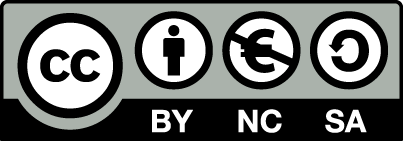 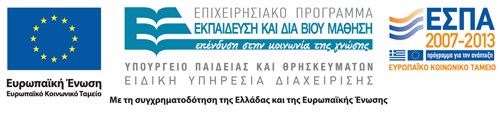 Σημειώματα
Σημείωμα Αναφοράς
Copyright Τεχνολογικό Εκπαιδευτικό Ίδρυμα Αθήνας, Σπυρίδων Νομικός 2014. Σπυρίδων Νομικός. «Λιθογραφία- Όφσετ (Θ). Ενότητα 1: Εισαγωγή στη μέθοδο όφσετ (α’ μέρος)». Έκδοση: 1.0. Αθήνα 2014. Διαθέσιμο από τη δικτυακή διεύθυνση: ocp.teiath.gr.
Σημείωμα Αδειοδότησης
Το παρόν υλικό διατίθεται με τους όρους της άδειας χρήσης Creative Commons Αναφορά, Μη Εμπορική Χρήση Παρόμοια Διανομή 4.0 [1] ή μεταγενέστερη, Διεθνής Έκδοση.   Εξαιρούνται τα αυτοτελή έργα τρίτων π.χ. φωτογραφίες, διαγράμματα κ.λ.π., τα οποία εμπεριέχονται σε αυτό. Οι όροι χρήσης των έργων τρίτων επεξηγούνται στη διαφάνεια  «Επεξήγηση όρων χρήσης έργων τρίτων». 
Τα έργα για τα οποία έχει ζητηθεί άδεια  αναφέρονται στο «Σημείωμα  Χρήσης Έργων Τρίτων».
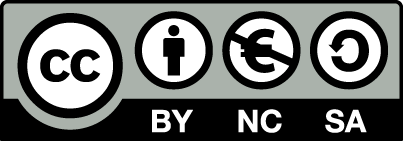 [1] http://creativecommons.org/licenses/by-nc-sa/4.0/ 
Ως Μη Εμπορική ορίζεται η χρήση:
που δεν περιλαμβάνει άμεσο ή έμμεσο οικονομικό όφελος από την χρήση του έργου, για το διανομέα του έργου και αδειοδόχο
που δεν περιλαμβάνει οικονομική συναλλαγή ως προϋπόθεση για τη χρήση ή πρόσβαση στο έργο
που δεν προσπορίζει στο διανομέα του έργου και αδειοδόχο έμμεσο οικονομικό όφελος (π.χ. διαφημίσεις) από την προβολή του έργου σε διαδικτυακό τόπο
Ο δικαιούχος μπορεί να παρέχει στον αδειοδόχο ξεχωριστή άδεια να χρησιμοποιεί το έργο για εμπορική χρήση, εφόσον αυτό του ζητηθεί.
Επεξήγηση όρων χρήσης έργων τρίτων
Δεν επιτρέπεται η επαναχρησιμοποίηση του έργου, παρά μόνο εάν ζητηθεί εκ νέου άδεια από το δημιουργό.
©
διαθέσιμο με άδεια CC-BY
Επιτρέπεται η επαναχρησιμοποίηση του έργου και η δημιουργία παραγώγων αυτού με απλή αναφορά του δημιουργού.
διαθέσιμο με άδεια CC-BY-SA
Επιτρέπεται η επαναχρησιμοποίηση του έργου με αναφορά του δημιουργού, και διάθεση του έργου ή του παράγωγου αυτού με την ίδια άδεια.
διαθέσιμο με άδεια CC-BY-ND
Επιτρέπεται η επαναχρησιμοποίηση του έργου με αναφορά του δημιουργού. 
Δεν επιτρέπεται η δημιουργία παραγώγων του έργου.
διαθέσιμο με άδεια CC-BY-NC
Επιτρέπεται η επαναχρησιμοποίηση του έργου με αναφορά του δημιουργού. 
Δεν επιτρέπεται η εμπορική χρήση του έργου.
Επιτρέπεται η επαναχρησιμοποίηση του έργου με αναφορά του δημιουργού
και διάθεση του έργου ή του παράγωγου αυτού με την ίδια άδεια.
Δεν επιτρέπεται η εμπορική χρήση του έργου.
διαθέσιμο με άδεια CC-BY-NC-SA
διαθέσιμο με άδεια CC-BY-NC-ND
Επιτρέπεται η επαναχρησιμοποίηση του έργου με αναφορά του δημιουργού.
Δεν επιτρέπεται η εμπορική χρήση του έργου και η δημιουργία παραγώγων του.
διαθέσιμο με άδεια 
CC0 Public Domain
Επιτρέπεται η επαναχρησιμοποίηση του έργου, η δημιουργία παραγώγων αυτού και η εμπορική του χρήση, χωρίς αναφορά του δημιουργού.
Επιτρέπεται η επαναχρησιμοποίηση του έργου, η δημιουργία παραγώγων αυτού και η εμπορική του χρήση, χωρίς αναφορά του δημιουργού.
διαθέσιμο ως κοινό κτήμα
χωρίς σήμανση
Συνήθως δεν επιτρέπεται η επαναχρησιμοποίηση του έργου.
43
Διατήρηση Σημειωμάτων
Οποιαδήποτε αναπαραγωγή ή διασκευή του υλικού θα πρέπει να συμπεριλαμβάνει:
το Σημείωμα Αναφοράς
το Σημείωμα Αδειοδότησης
τη δήλωση Διατήρησης Σημειωμάτων
το Σημείωμα Χρήσης Έργων Τρίτων (εφόσον υπάρχει)
μαζί με τους συνοδευόμενους υπερσυνδέσμους.
Χρηματοδότηση
Το παρόν εκπαιδευτικό υλικό έχει αναπτυχθεί στo πλαίσιo του εκπαιδευτικού έργου του διδάσκοντα.
Το έργο «Ανοικτά Ακαδημαϊκά Μαθήματα στο ΤΕΙ Αθηνών» έχει χρηματοδοτήσει μόνο την αναδιαμόρφωση του εκπαιδευτικού υλικού. 
Το έργο υλοποιείται στο πλαίσιο του Επιχειρησιακού Προγράμματος «Εκπαίδευση και Δια Βίου Μάθηση» και συγχρηματοδοτείται από την Ευρωπαϊκή Ένωση (Ευρωπαϊκό Κοινωνικό Ταμείο) και από εθνικούς πόρους.
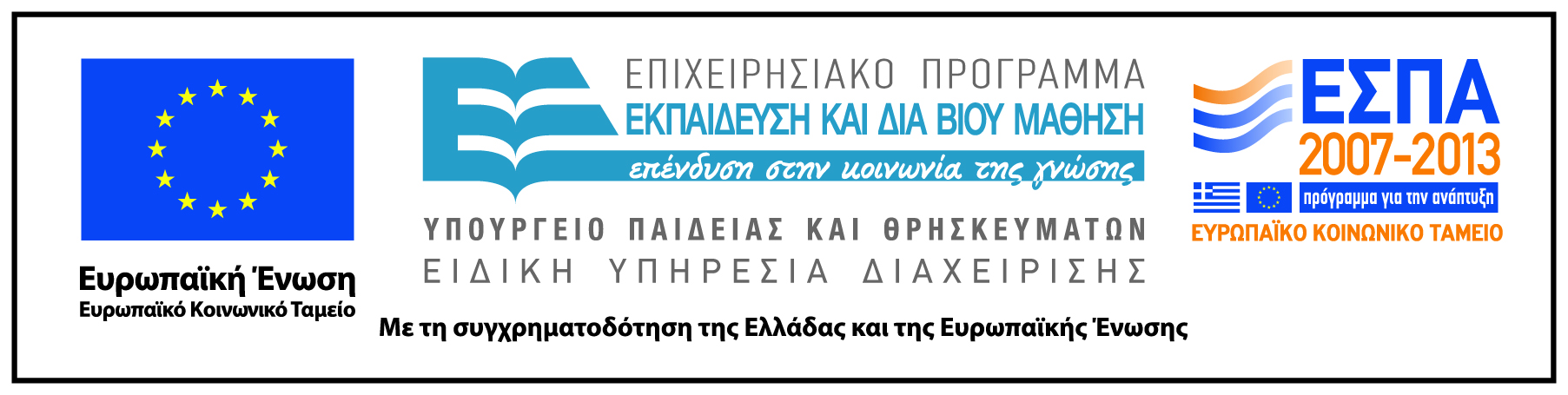